Chapter 7: Application layer
Application Layer
Domain name system (DNS)
World Wide Web (WWW)





Readings
Sections 7.1-7.3
1
application
transport
network
data link
physical
application
transport
network
data link
physical
application
transport
network
data link
physical
Applications and Application-Layer Protocols
Application: communicating, distributed processes
running in network hosts in “user space”
exchange messages to implement app
e.g., email, file transfer, the Web
Application-layer protocols
one “piece” of an app
define messages exchanged by apps and actions taken
use services provided by lower layer protocols
2
request
reply
application
transport
network
data link
physical
application
transport
network
data link
physical
Client-Server Paradigm
Typical network app has two pieces: client and server
Client:
initiates contact with server (“speaks first”)
typically requests service from server, 
for Web, client is implemented in browser; for e-mail, in mail reader
Server:
provides requested service to client
e.g., Web server sends requested Web page, mail server delivers e-mail

Another common paradigm for network apps is peer-to-peer.
3
What Transport Service does an App Need?
Data loss
some apps (e.g., audio) can tolerate some loss
other apps (e.g., file transfer, telnet) require 100% reliable data transfer
Delay
some apps (e.g., Internet telephony, interactive games) require low delay to be “effective”
Bandwidth
  some apps (e.g., multimedia) require minimum amount of bandwidth to be “effective”
  other apps (“elastic apps”) make use of whatever bandwidth they get
4
Transport Service Requirements of Common Apps
Time Sensitive

no
no
no
yes, 100’s msec

yes, few secs
yes, 100’s msec
yes and no
Application

file transfer
e-mail
Web documents
real-time audio/video

stored audio/video
interactive games
financial apps
Data loss

no loss
no loss
loss-tolerant
loss-tolerant

loss-tolerant
loss-tolerant
no loss
Bandwidth

elastic
elastic
elastic
audio: 5Kb-1Mb
video:10Kb-5Mb
same as above 
few Kbps up
elastic
5
Internet Apps: Their Protocols and Transport Protocols
Application
layer protocol

smtp [RFC 821]
telnet [RFC 854]
http [RFC 2068]
ftp [RFC 959]
proprietary
(e.g. RealNetworks)
NFS
proprietary
(e.g., Vocaltec)
Underlying
transport protocol

TCP
TCP
TCP
TCP
TCP or UDP

TCP or UDP
typically UDP
Application

e-mail
remote terminal access
Web 
file transfer
streaming multimedia

remote file server
Internet telephony
6
DNS: Domain Name System
DNS services
Hostname to IP address translation
Host aliasing
Canonical and alias names
Mail server aliasing
Load distribution
Replicated Web servers: set of IP addresses for one canonical name
7
Root DNS Servers
org DNS servers
edu DNS servers
com DNS servers
poly.edu
DNS servers
umass.edu
DNS servers
pbs.org
DNS servers
yahoo.com
DNS servers
amazon.com
DNS servers
Distributed, Hierarchical Database
8
RR format: (name, value, type, ttl)
DNS Records – items in the distributed DNS database
DNS: distributed db storing resource records (RR)
Type=A
name is hostname
value is IP address
Type=CNAME
name is alias name for some “canonical” (the real) name
  www.ibm.com is really
  servereast.backup2.ibm.com
value is canonical name
Type=NS
name is domain (e.g. foo.com)
value is IP address of authoritative name server for this domain
Type=MX
value is name of mail server associated with name
9
Example:

Aix        IN    A   192.168.42.2
		     IN    MX    5   aix.unpbook.com.
              IN    MX    10  mailhost.unpbook.com.
Aix-4     IN   A 192.168.42.2
ftp          IN   CNAME  linux.unpbook.com
www      IN   CNAME  linux.unpbook.com

DNS uses UDP to exchange information
Query is initiated from a system call: gethostbyname, gethostbyaddr.
10
a Verisign, Dulles, VA
c Cogent, Herndon, VA (also Los Angeles)
d U Maryland College Park, MD
g US DoD Vienna, VA
h ARL Aberdeen, MD
j  Verisign, ( 11 locations)
k RIPE London (also Amsterdam, Frankfurt)
i Autonomica, Stockholm (plus 3 other locations)
m WIDE Tokyo
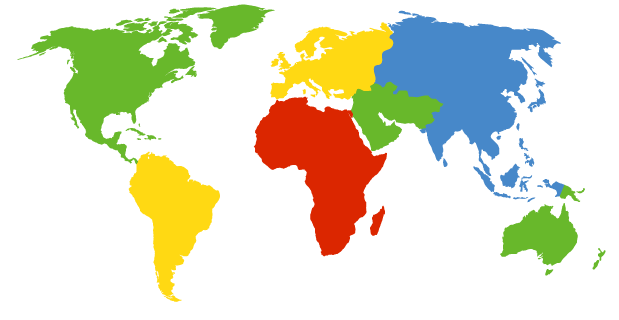 e NASA Mt View, CA
f  Internet Software C. Palo Alto, CA (and 17 other locations)
b USC-ISI Marina del Rey, CA
l  ICANN Los Angeles, CA
DNS: Root Name Servers
Contacted by local name server that cannot resolve name
Root name server:
Contacts authoritative name server if name mapping not known
Gets mapping
Returns mapping to local name server
13 root name servers worldwide
11
TLD and Authoritative Servers
Top-level domain (TLD) servers: responsible for com, org, net, edu, etc, and all top-level country domains cn, ca, fr, jp, uk etc.
Network solutions maintains servers for com TLD
Educause for edu TLD
Authoritative DNS servers: organization’s DNS servers, providing authoritative hostname to IP mappings for organization’s servers (e.g., Web and mail).
Can be maintained by organization or service provider
12
Local Name Server
Each ISP (residential ISP, company, university) has one.
Also called “default name server”
When a host makes a DNS query, query is sent to its local DNS server
Acts as a proxy, forwards query into hierarchy.
13
local DNS server
dns.poly.edu
Iterative Queries
root DNS server
2
3
TLD DNS server
4
iterated query:
contacted server replies with name of server to contact
“I don’t know this name, but ask this server”
5
6
7
1
8
authoritative DNS server
dns.cs.umass.edu
requesting host
cis.poly.edu
gaia.cs.umass.edu
14
root DNS server
2
3
6
7
TLD DNS server
4
local DNS server
dns.poly.edu
5
1
8
authoritative DNS server
dns.cs.umass.edu
requesting host
cis.poly.edu
gaia.cs.umass.edu
Recursive Queries
recursive query:
puts burden of name resolution on contacted name server
heavy load?
15
DNS: Caching and Updating Records
once (any) name server learns mapping, it caches mapping
cache entries timeout (disappear) after some time
TLD servers typically cached in local name servers
Thus root name servers not often visited
16
The Web: some Jargon
Web page:
consists of “objects”
addressed by a URL
Most Web pages consist of:
base HTML page, and
several referenced objects.
URL has two components: host name and path name:
User agent for Web is called a browser:
MS Internet Explorer
Mozilla Firefox
Google Chrome
Server for Web is called Web server:
Apache (public domain)
MS Internet Information Server (IIS)
www.someSchool.edu/someDept/pic.gif
17
The Web: the HTTP protocol
HTTP: hypertext transfer protocol
Web’s application layer protocol
client/server model
client: browser that requests, receives, “displays” Web objects
server: Web server sends objects in response to requests
http1.0: RFC 1945
http1.1: RFC 2068
http request
PC running
Explorer
http response
http request
Server 
running
NCSA Web
server
http response
Mac running
Navigator
18
The HTTP protocol
HTTP: TCP transport service:
client initiates TCP connection (creates socket) to server, port 80
server accepts TCP connection from client
HTTP messages (application-layer protocol messages) exchanged between browser (http client) and Web server (http server)
TCP connection closed
HTTP is “stateless”
server maintains no information about past client requests
19
HTTP example (version 1.0)
Suppose user enters URL www.someSchool.edu/someDepartment/home.index
(contains text, 
references to 10 
jpeg images)
1a. http client initiates TCP connection to http server (process) at www.someSchool.edu. Port 80 is default for http server.
1b. http server at host www.someSchool.edu waiting for TCP connection at port 80.  “accepts” connection, notifying client
2. http client sends http request message (containing URL) into TCP connection socket
3. http server receives request message, forms response message containing requested object (someDepartment/home.index), sends message into socket
time
20
http example (cont.)
4. http server closes TCP connection.
5. http client receives response message containing html file, displays html.  Parsing html file, finds 10 referenced jpeg  objects
6. Steps 1-5 repeated for each of 10 jpeg objects
time
21
Non-persistent and persistent connections
Persistent
default for HTTP/1.1
on same TCP connection: server, parses request, responds, parses new request,..
Client sends requests for all referenced objects as soon as it receives base HTML.
Fewer RTTs and less slow start.
Non-persistent
HTTP/1.0
server parses request, responds, and closes TCP connection
2 RTTs to fetch each object
Each object transfer suffers from slow start
Some browsers use
parallel TCP connections.
22
HTTP message examples
See HTTP message examples using telnet

telnet www.cs.fsu.edu 80 
GET /index.html HTTP/1.0
23